B.A. Part – III
 Optional Paper: ORGANIZATIONAL BEHAVIOUR
Unit-I: संगठनात्मक मनोविज्ञान
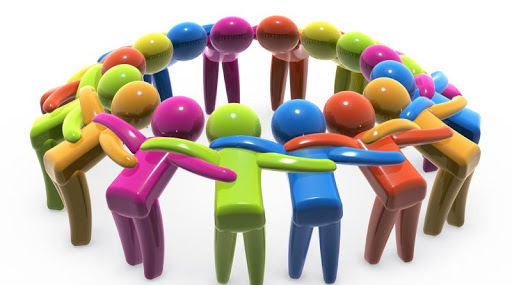 Dr. Udayan Misra
Department of Psychology
Harishchandra P.G. College
Varanasi
संगठनात्मक व्यवहार की भूमिका
संगठन में प्रभावशाली ढंग से काम करने वाले लोगों के व्यवहार का नियंत्रण प्रबंधन के हाथ में होता है, संगठनात्मक व्यवहार की भूमिका के द्वारा संगठनात्मक व्यवहार की प्रासंगिकता को स्पष्ट किया जा सकता है।
1. संगठनात्मक व्यवहार  मानव व्यवहार को समझने में सहायक की भूमिका का निर्वहन करता है। इसके द्वारा ये पता चलता है किसी एक व्यवहार के घटित होने के पीछे कोई एक कारक जिम्मेदार होता है।

2. संगठनात्मक व्यवहार अंतर्वैयक्तिक स्तर पर , अंत: समूह स्तर पर और संगठनात्मक स्तर पर व्यवहार की व्याख्या और  अध्ययन करता है।
3. संगठनात्मक व्यवहार मानव व्यवहार को निर्देशित करता है, लक्ष्य के अनुरूप परिणाम प्राप्त करने के लिए उचित निर्देश और नेतृत्व शैली की आवश्यकता होती है।

4. संगठनात्मक व्यवहार मानव व्यवहार को नियंत्रित भी करता है। इस नियंत्रण का संपादन प्रबंधन की सहायता से किया जाता है। प्रबंधन पुरस्कार और दंड के माध्यम से प्रभावशाली नियंत्रण करता है।
5. संगठनात्मक द्वंद के निराकरण में भी संगठनात्मक व्यवहार की प्रभावी भूमिका होती है। संगठन में द्वंद की स्थिति उत्पन्न होने के पहले ही प्रबंधन रोकथाम के तरीके द्वारा द्वंदात्मक स्थिति से अपने कर्मचारियों को बचाता है।
6. संगठनात्मक व्यवहार की भूमिका के द्वारा मानव संसाधन का सही उपयोग किया जा सकता है। प्रबंधन उचित प्रकार के अधिगम, प्रत्यक्षीकरण, नेतृत्व और प्रेरणा के द्वारा ही मानव संसाधन का अधिकतम और सकारात्मक उपयोग कर पाने में सफल होती है।
7. समूह में तालमेल बिठाने में भी संगठन की भूमिका बहुत प्रभावशाली होती है जिसके आधार पर संगठन अपने उद्देश्य को पूर्ण करने में सक्षम हो पाती है।